Automating End-to-End 
Feedback Processes in Blue
Presenter: Fernando Sanchez, Senior Consultant
Introduction
Use Cases
Blue: Feedback Process Implementation
System configuration, project and report setup
General recommendations
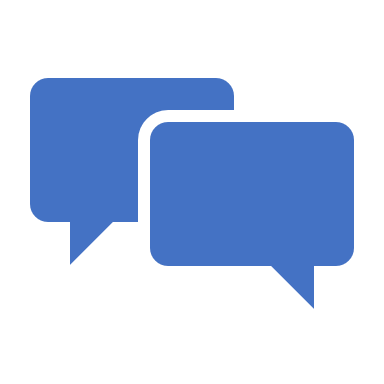 Introduction
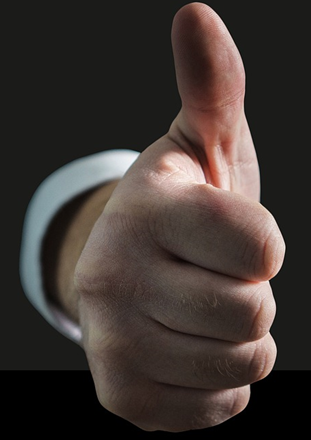 Expectations
What we would like you to take away from this session:
Drivers for automating a higher education course evaluation: use case.
Some differences for automating a corporate learning evaluation
What to consider to take advantage of Blue automation capabilities?
Key Concepts
Feedback in context of survey application types
Student Journey Analytics
Course/module/program Evaluations
Employee Journey Analytics
Corporate Learning Evaluations
Automation
Blue integration capabilities
Settings for making your Blue Admin life “easier”
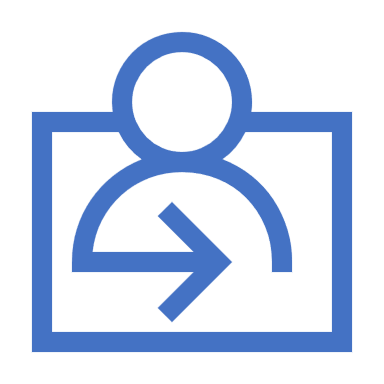 Use Cases
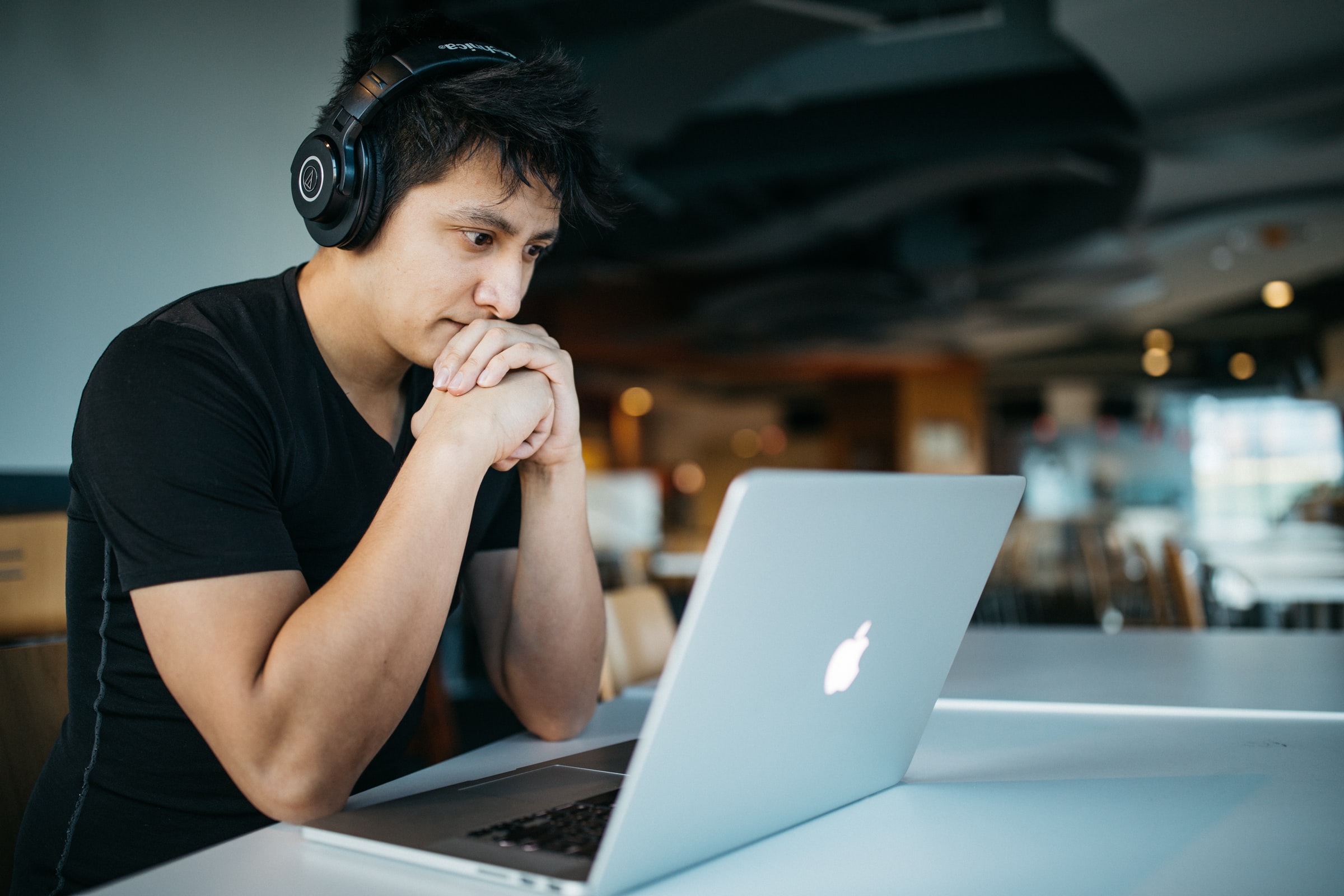 University Course Evaluations
We need to engage Students and provide a seamless/transparent experience to end users.
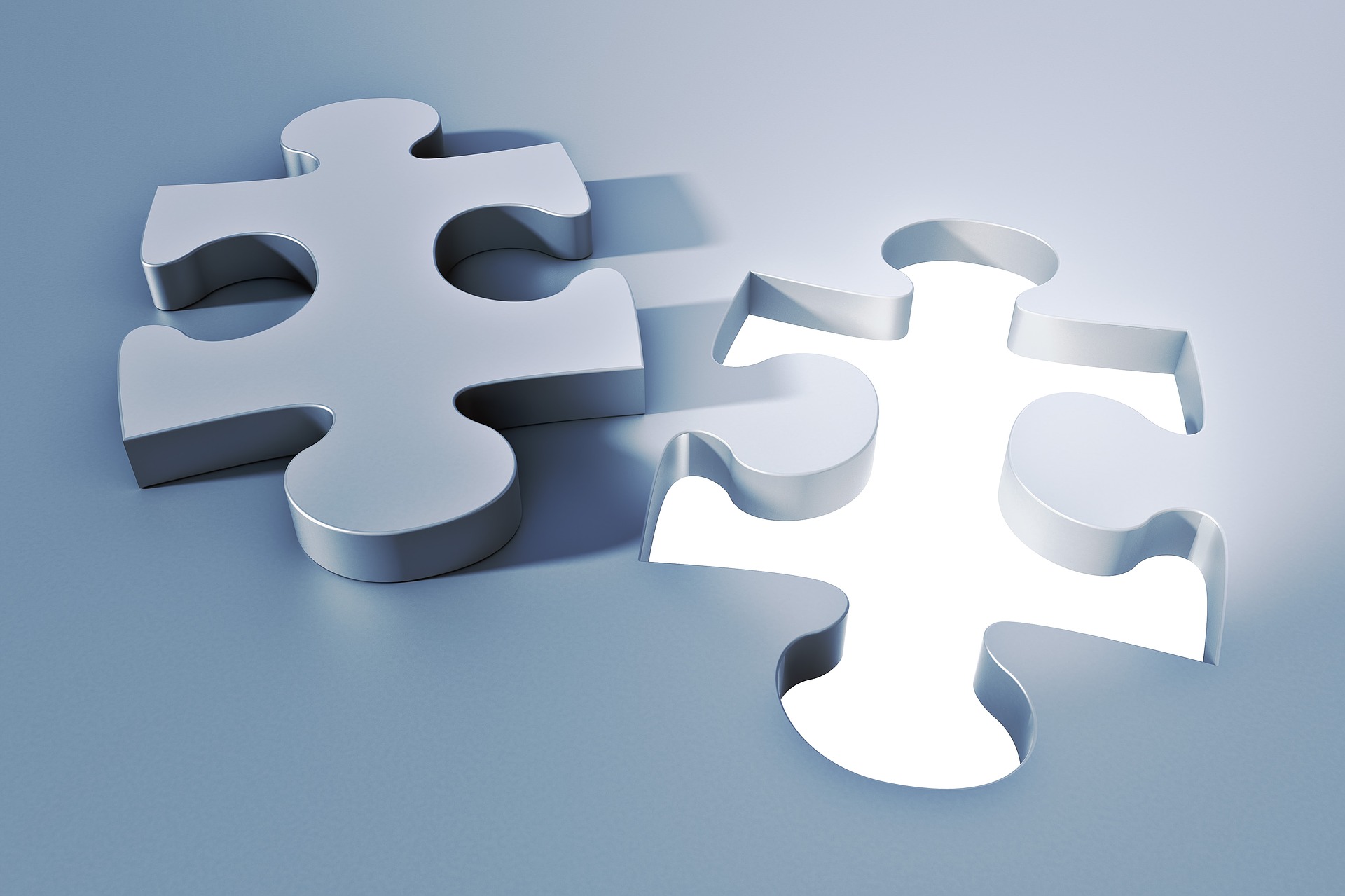 Corporate Learning Evaluations
We require full integration with our Corporate Portal.
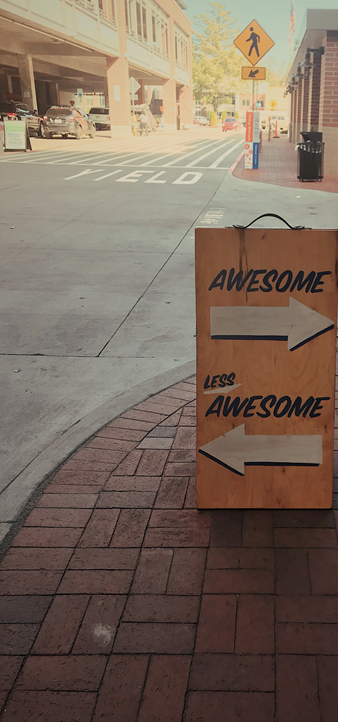 Approximately 72% of Explorance Customers have a commercial Student Portal.
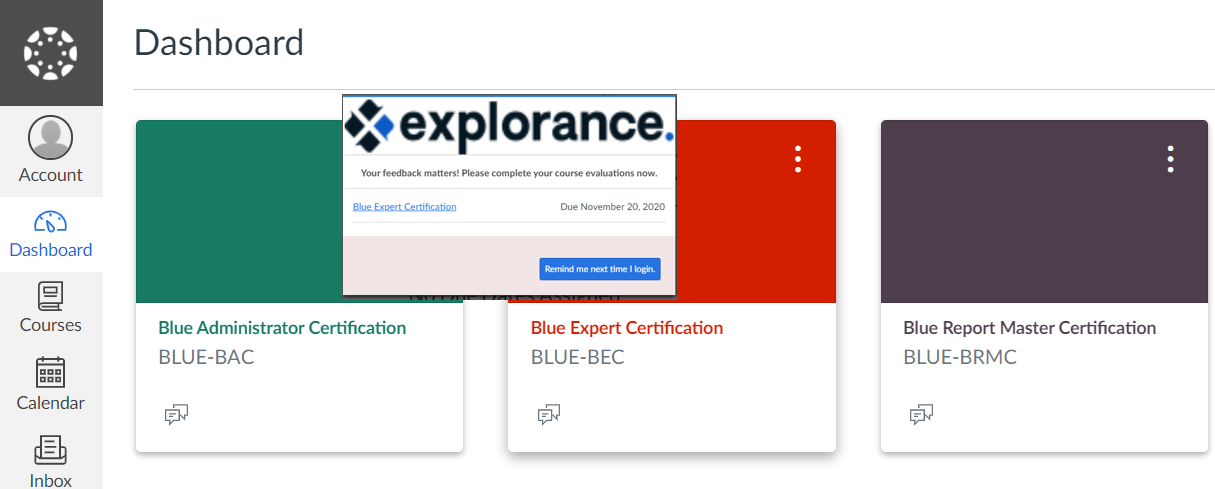 Blue: Feedback Process Implementation
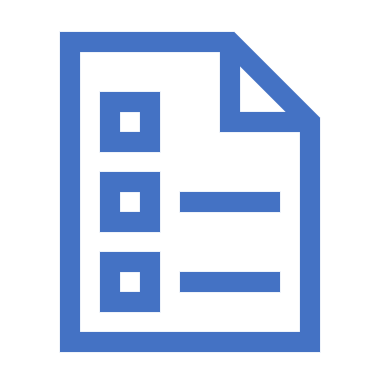 Feedback Process Implementation
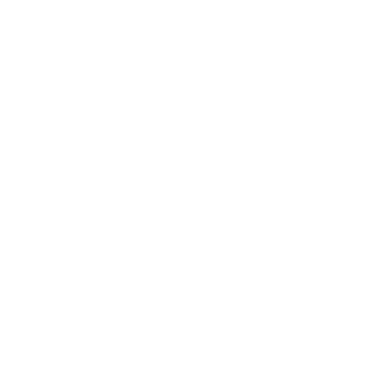 Requirements Gathering
Data feed automation opportunities
Business rules for Projects & Reports
User Experience
Email access considerations
Exporting row data
External factors
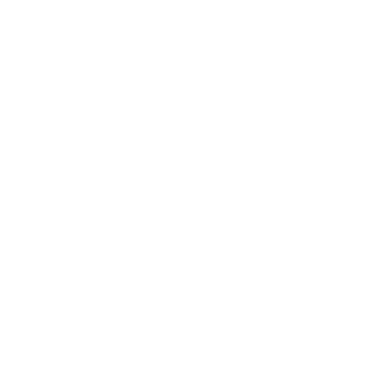 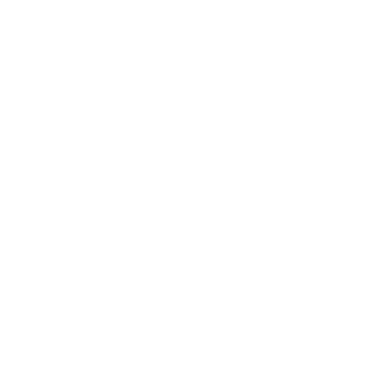 Planning & Resource Allocation
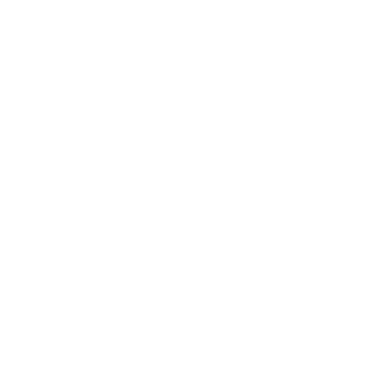 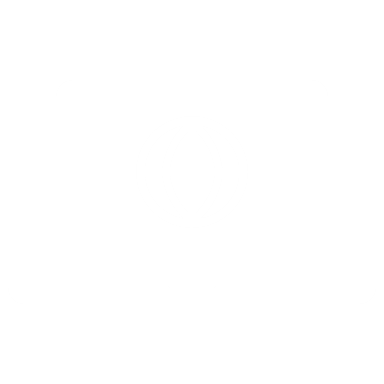 IT resources
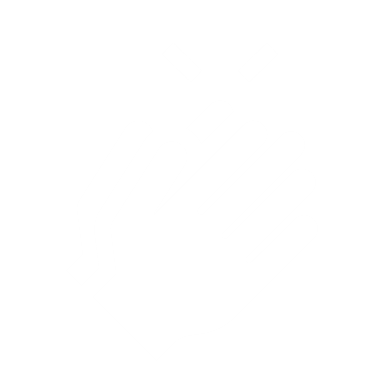 Closing
Configuration & Testing
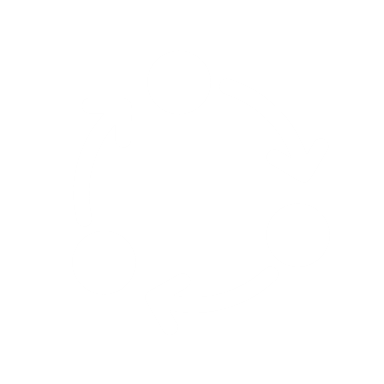 Schedule automatic data feeds
Project automatic updates settings
survey deployment criteria
Report automatic generation and distribution
LMS integration
Row data extracts
Formal UAT & Rollout
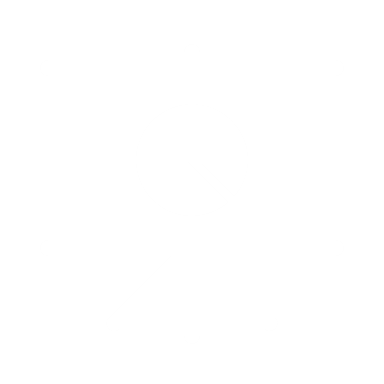 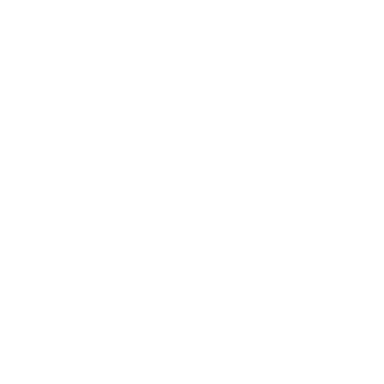 Reporting
Legend
Project Sponsor/Manager
Certified Blue Admin
Monitoring & Support
IT
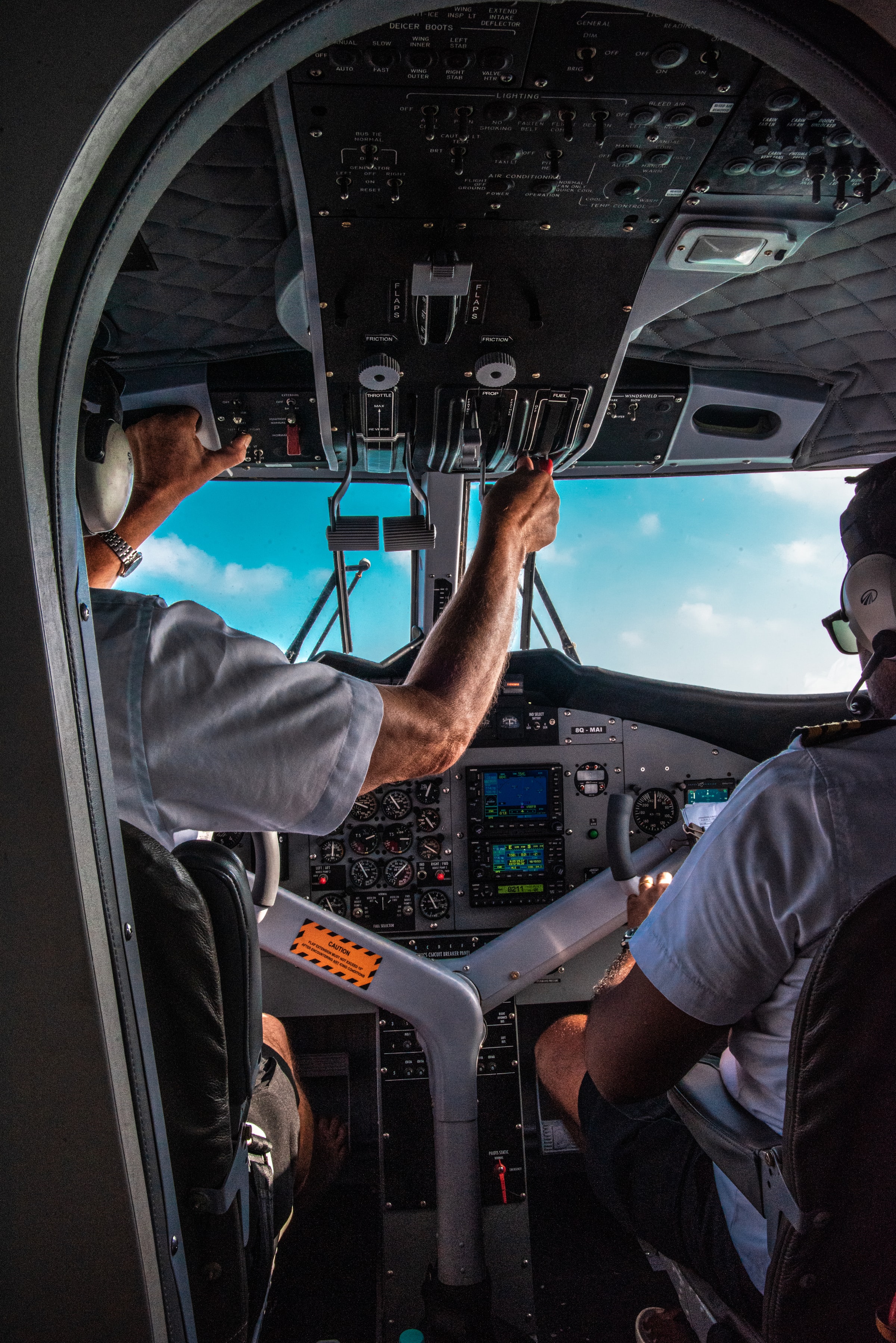 System configuration, project and report setup
Blue Configurations
Data
Data Sync Tool
Blue “Cloud Connectors”
Other
Data import alerts
Integrations
Data
SSO
LMS
Emails
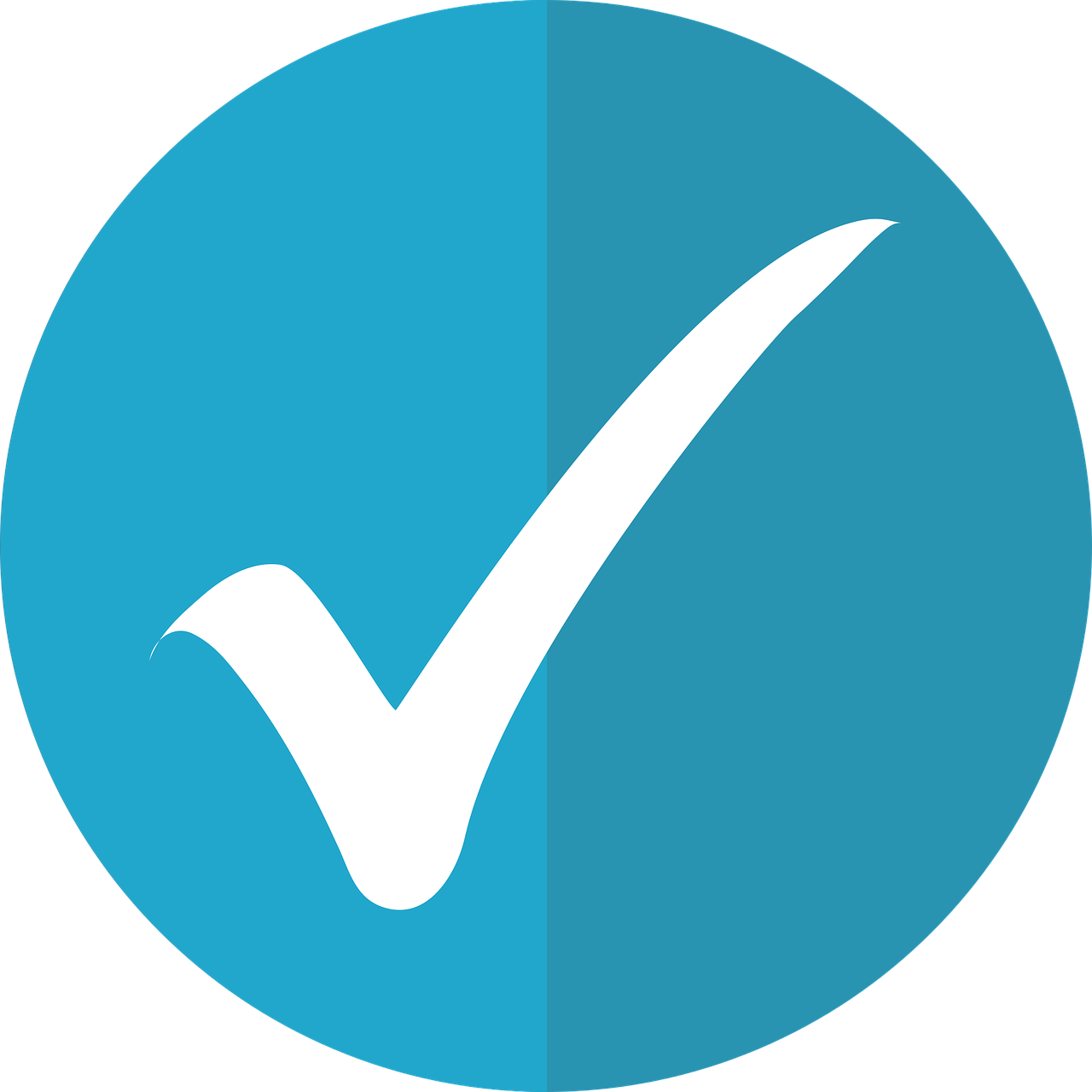 Most popular SIS among Explorance Customers: Banner 21% followed by PeopleSoft 13%.
Project Setup
Project ‘Automatic update’
Group ‘Automatic update’
Subject & Group Filters
Impact of Owner Removal
Task options
Enable Automatic Sync & “Update dates for open tasks based on current task settings”
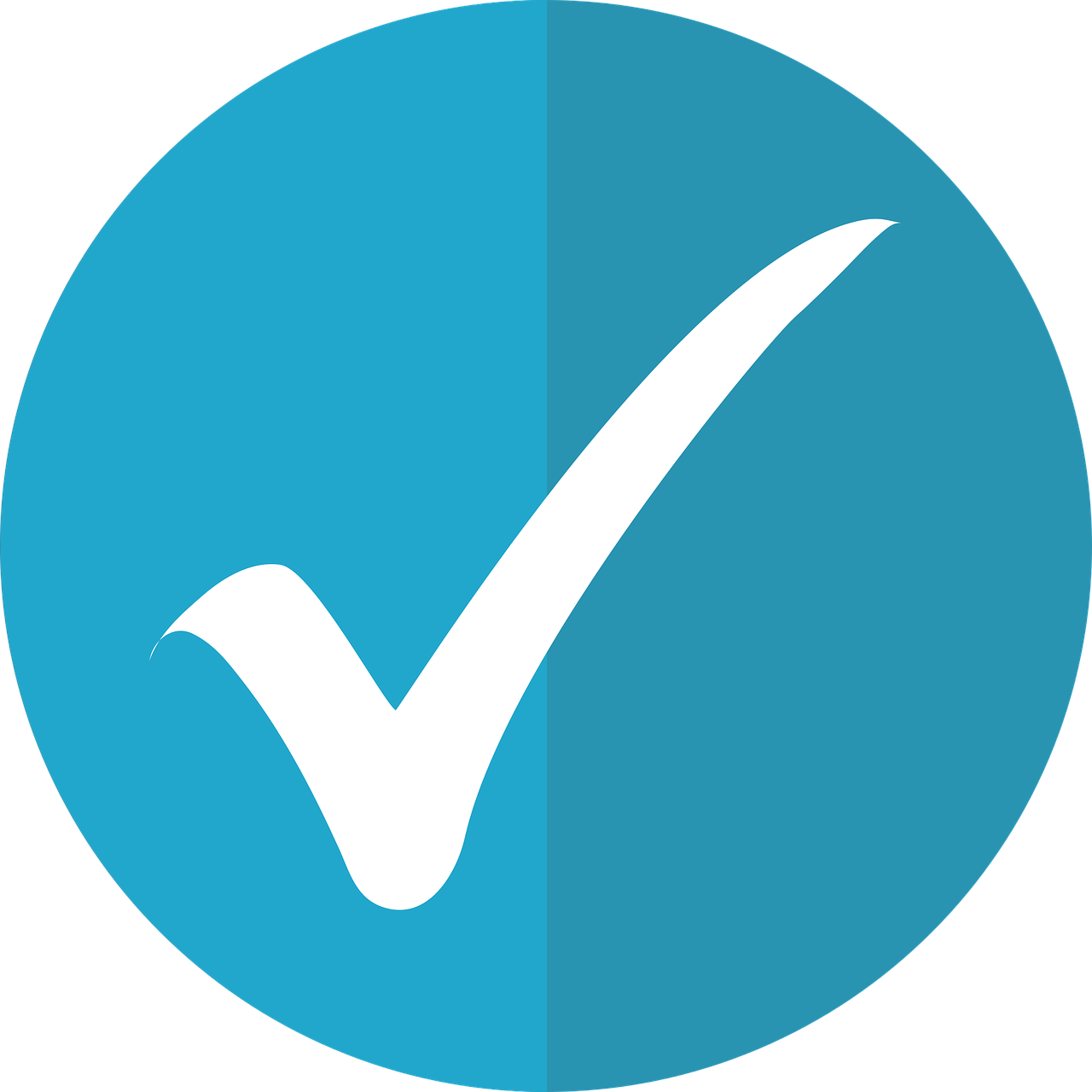 Reports Setup
Filters
Distribution dates (Subject End Date or demographic Date Field)
Impact of Owner Removal
Responses threshold
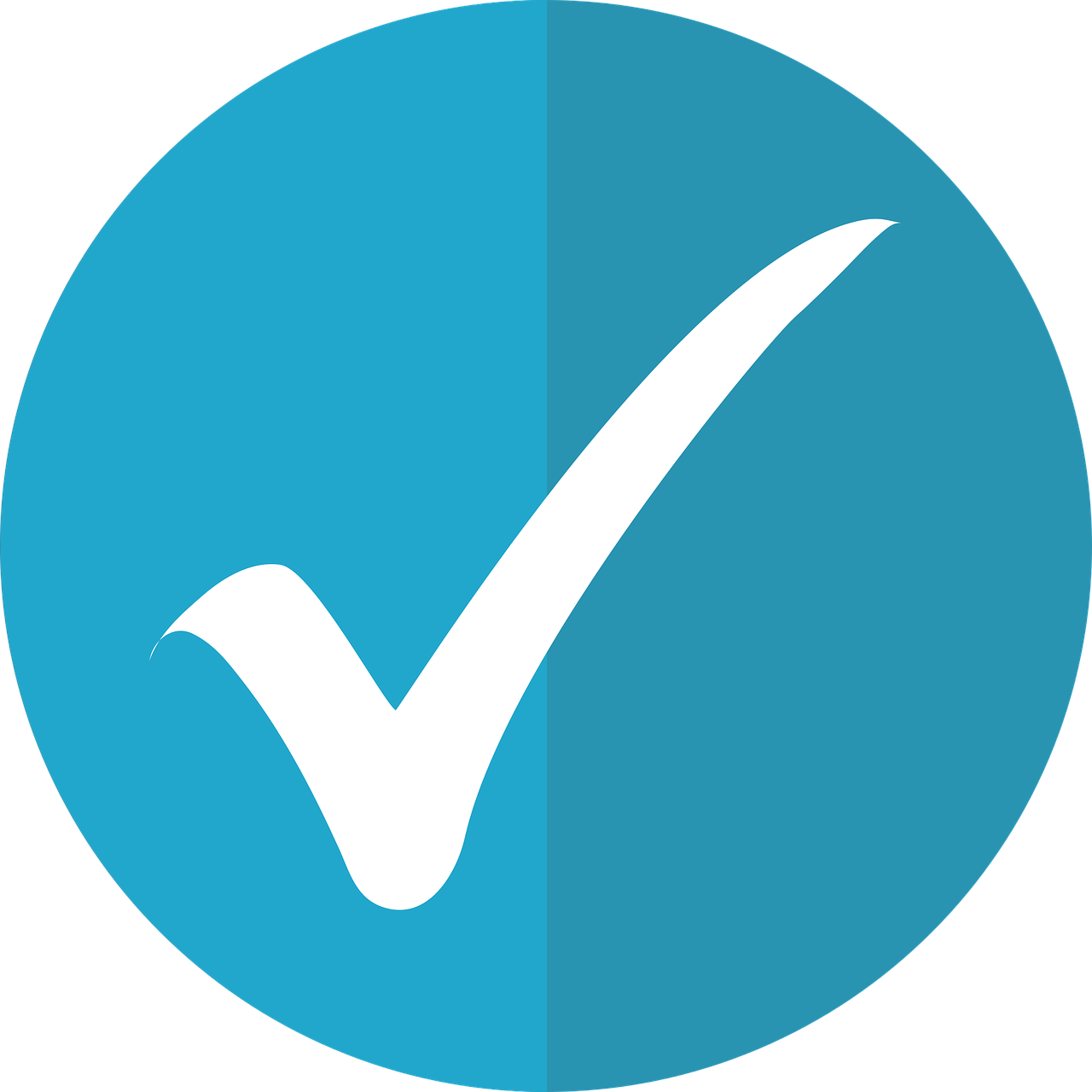 Sync Times (typical)
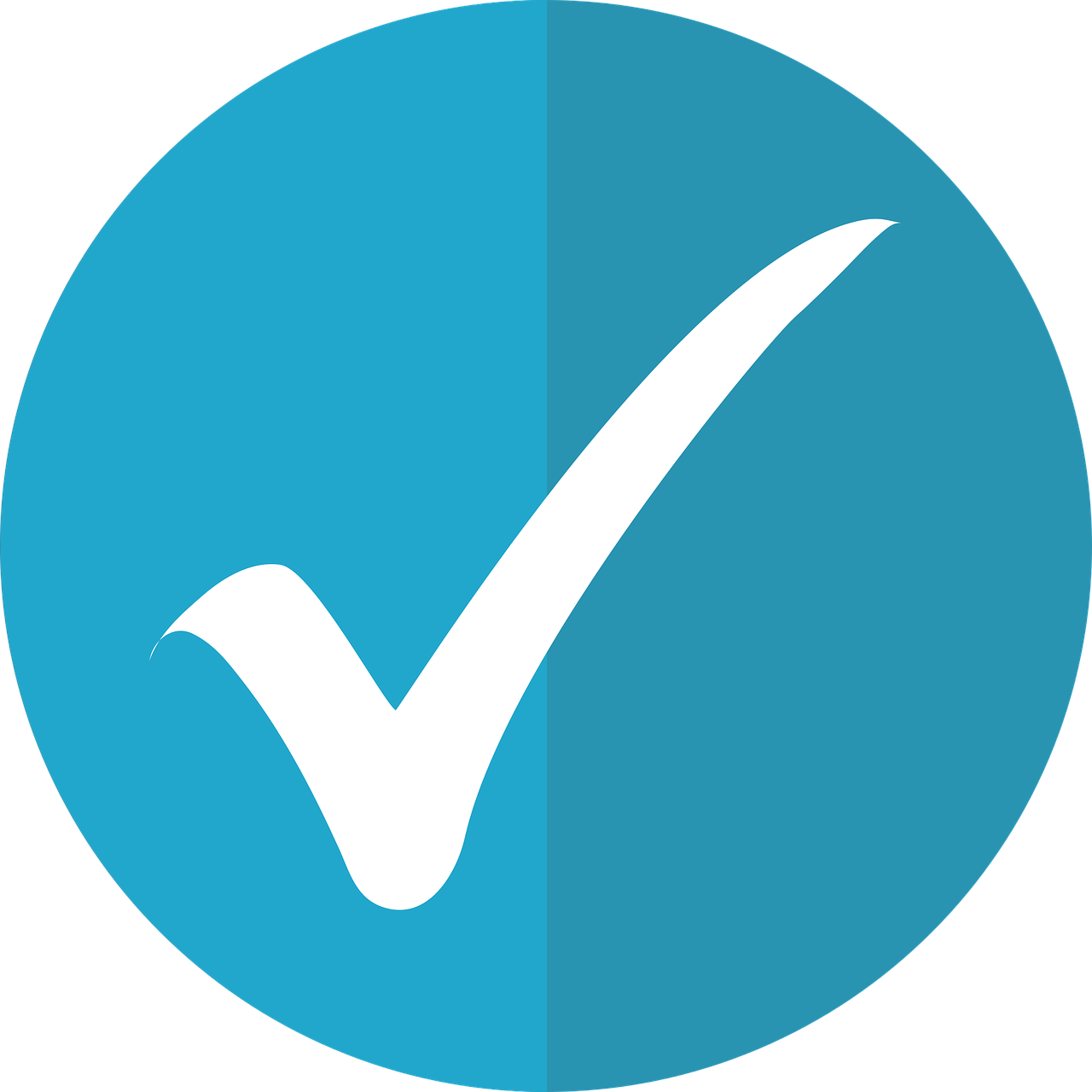 Things change …
External factors could disrupt the status quo
Courses get cancelled
Students withdraw courses because they cannot travel for onsite classes
Institutions adjust courses delivery method
Courses get re-scheduled
Students may decide to pursue a different path
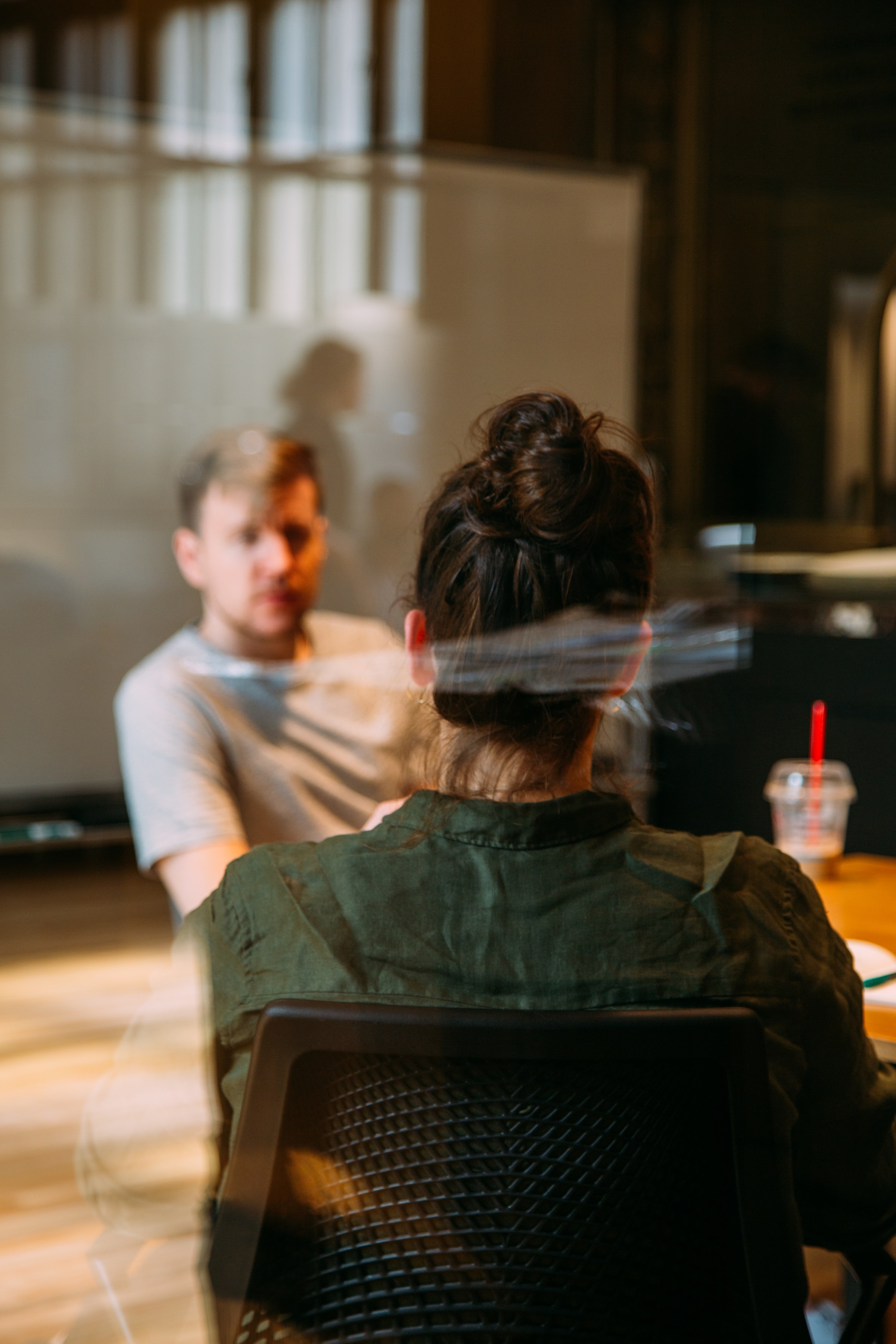 System configuration, project and report setup
General Recommendations
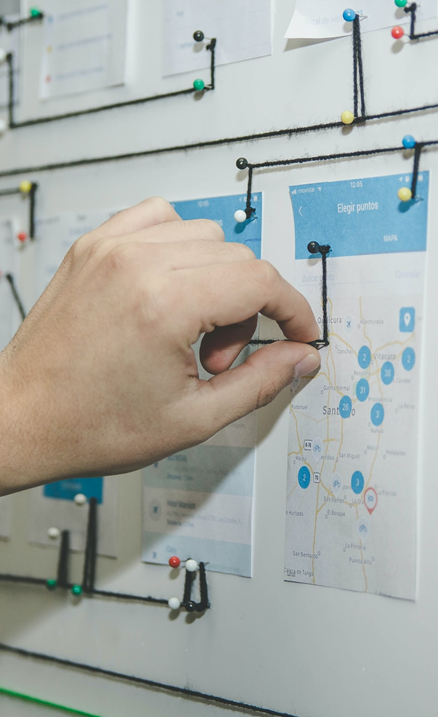 Top 10 considerations
Data feeds (integration and scheduling)
Blue wake-up time
Business rules and use of filters 
Tasks status if changes in the enrollment or Subjects
Data updates at the Blue project level
Data updates at the Report level
Potential impacts to Reporting
LMS integration (BPI or deep integration)
Sync times for Blue Integration items
Email integration and communication strategy
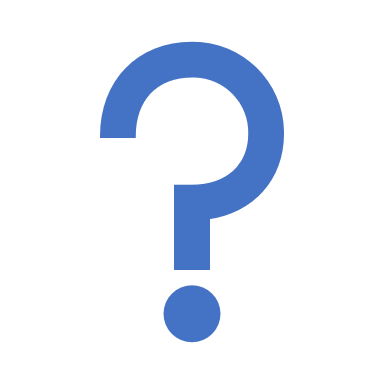 Questions?
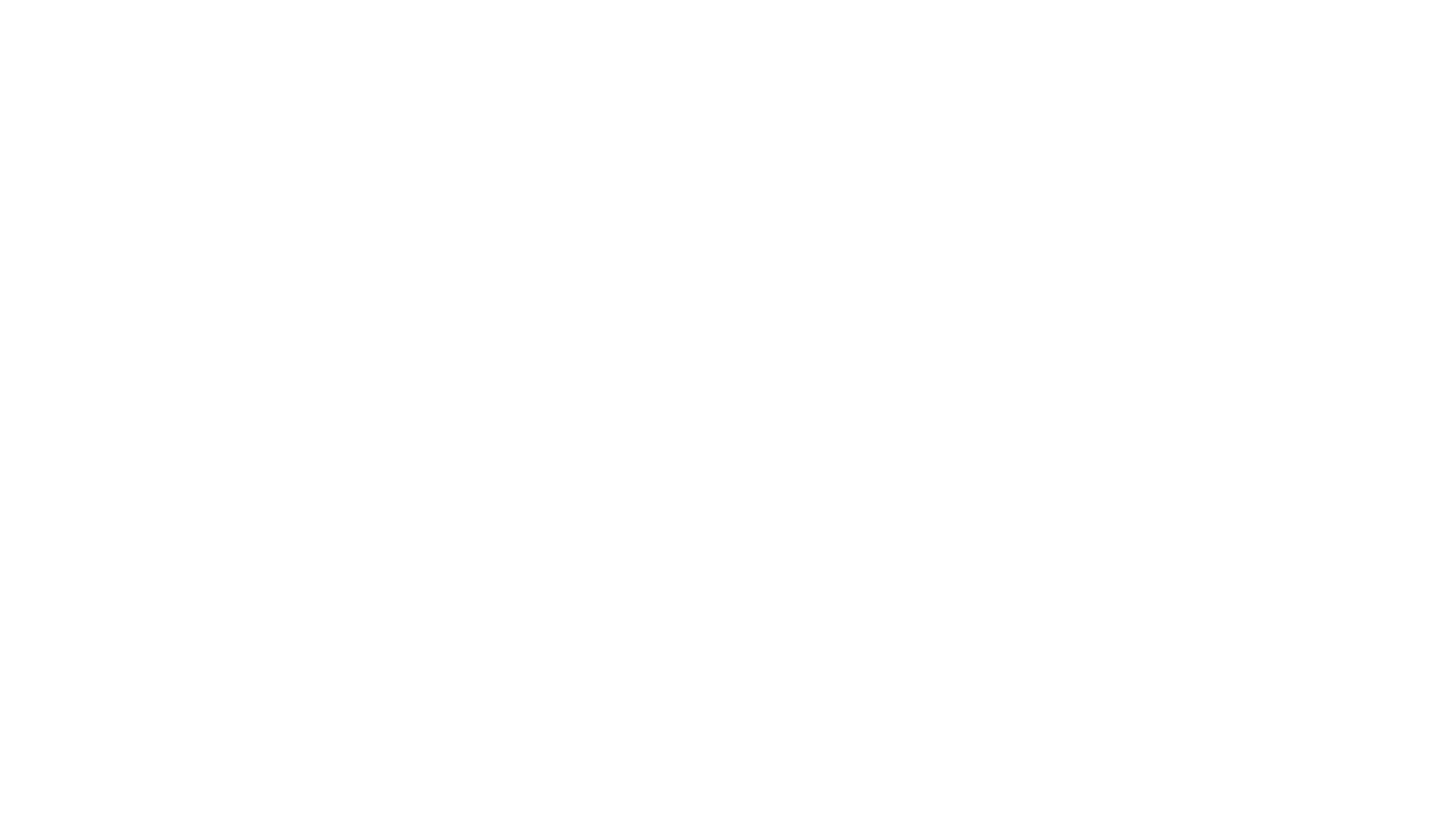 Thank you!
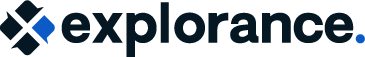 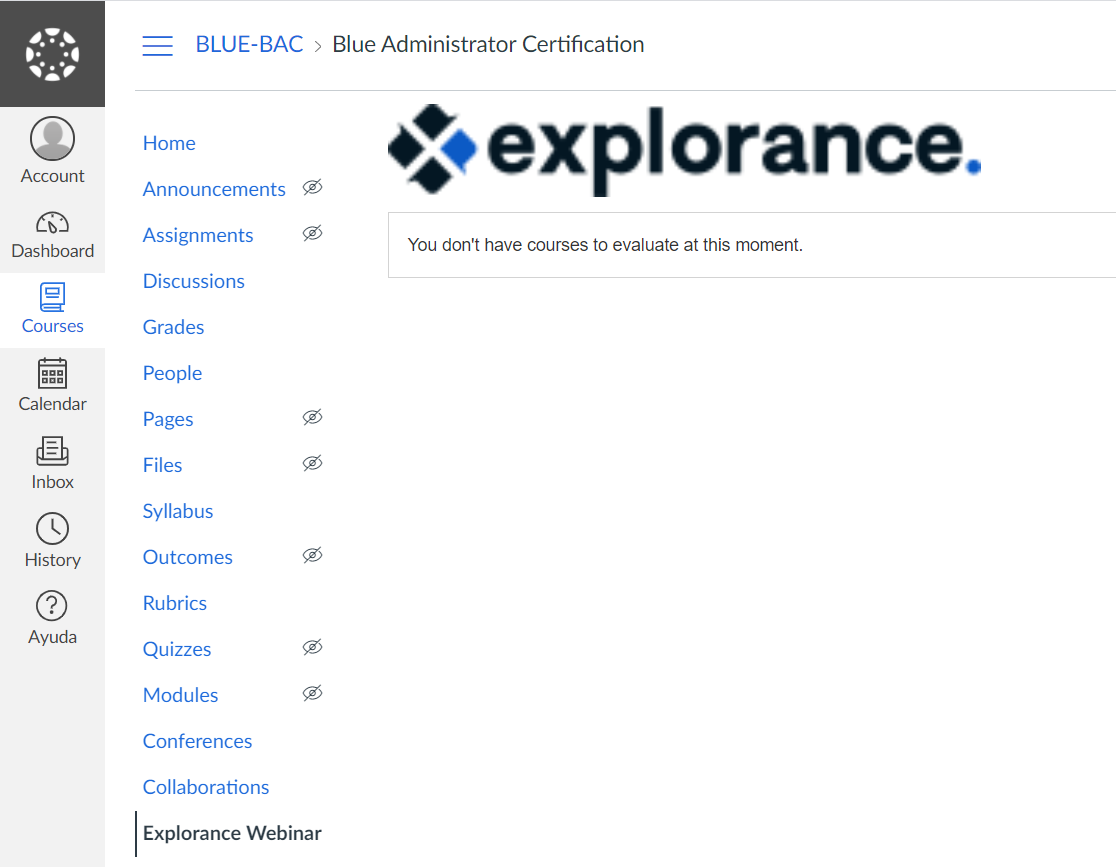 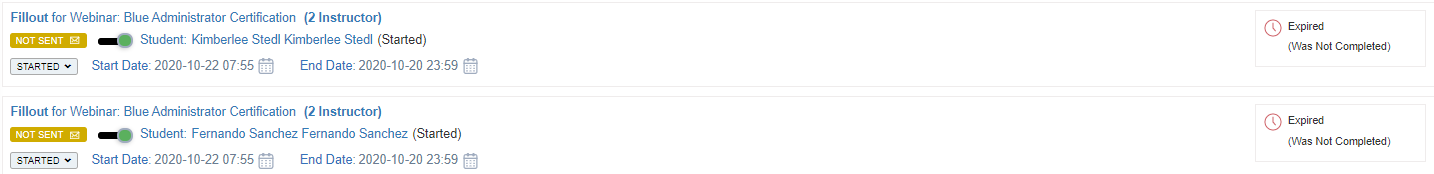 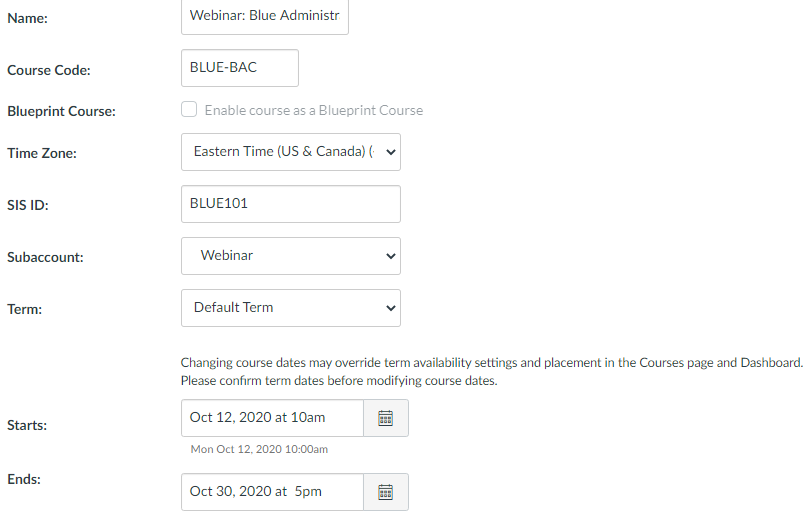 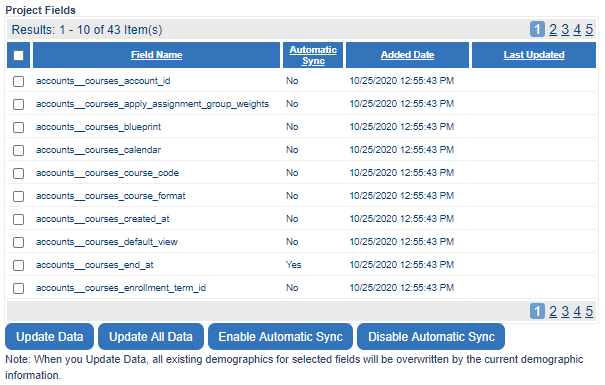 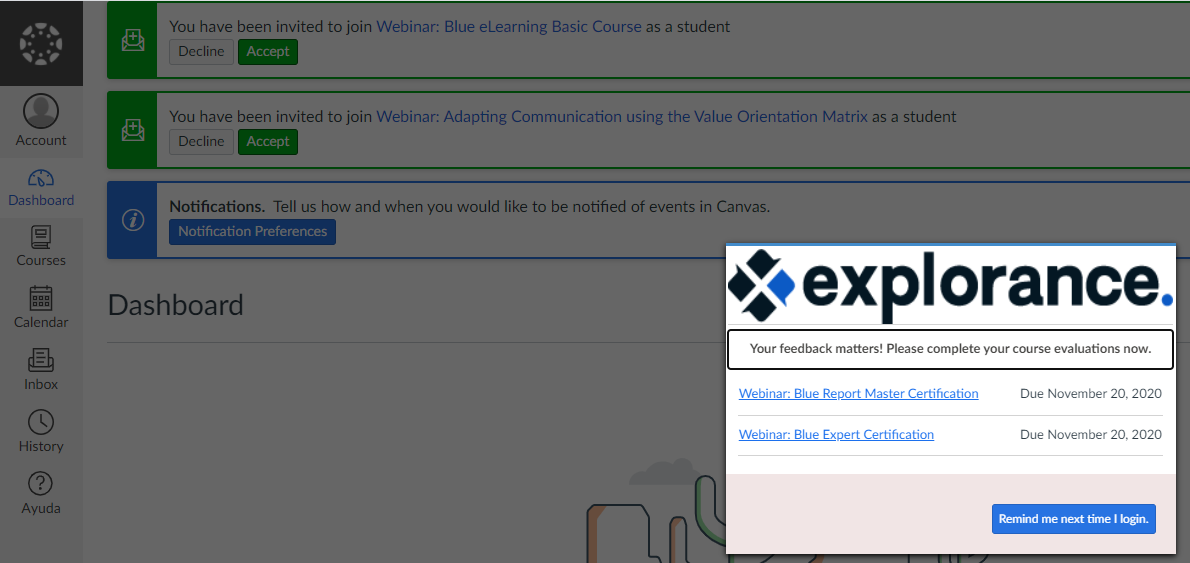